Культура саков
Самойленко И.Н. учитель истории
Кобдинской СШ   
6 класс
Цель урока: ознакомить с особенностями развития культуры сакских племен показать значение культуры саков в общемировом масштабе.
    Задачи урока:
  -Обучающая:   создать условия для усвоения знаний о культуре сакских племен;
    проследить взаимосвязь культуры саков и современного казахского народа;
  -Развивающая: - создать условия для отработки навыков описания исторических памятников, составления схем, таблиц, формировать умения обобщать и анализировать, а также классифицировать исторический материал, формировать навыки самостоятельной исследовательской деятельности, формировать умения работать в парах и  группах;
 -Воспитательная: - воспитывать чувство гордости за свою страну и культуру; расширять кругозора учащихся.
В середине 19 века русский путешественник Левшин , впервые оказавшись в центральной части Великой степи – современном Казахстане, был поражен величием и спокойствием открывшегося его взору пространства. Вглядываясь с вершины древнего кургана в безбрежную даль цветущей степи, куда уходил караван, он спросил у старой казашки:
- Почему вы кочуете?
- Человек должен двигаться, потому что Солнце, месяц, звезды, животные, рыбы – все движется, только земля и мертвые остаются на месте.
Этот ответ казашки русскому путешественнику в какой-то мере дает ключ к пониманию мировоззрения степных народов, истоков их культуры и искусства. Обитатели бескрайних просторов Великой степи тысячелетиями создавали и шлифовали свою самобытную и богатую культуру, внося вклад в культуру всего человечества. Немало тайн и загадок прошлого хранят древние курганы и бескрайняя степь.
Посмотрите на тему и план урока и определите для себя цели нашего урока. 
О чем вы узнаете, чему научитесь на уроке?
Культура саков
1. Сакские города.
2. Ювелирное искусство саков.
3. Бесшатырский курган.
4. Иссыкский курган.
5. Золотой человек
По каким признакам можно определить, что у народа развита культура? (жилища, одежда, предметы быта, захоронения, верования и т.д.)
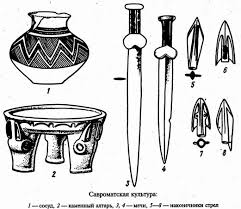 Культура саков
Самостоятельная работа в группах
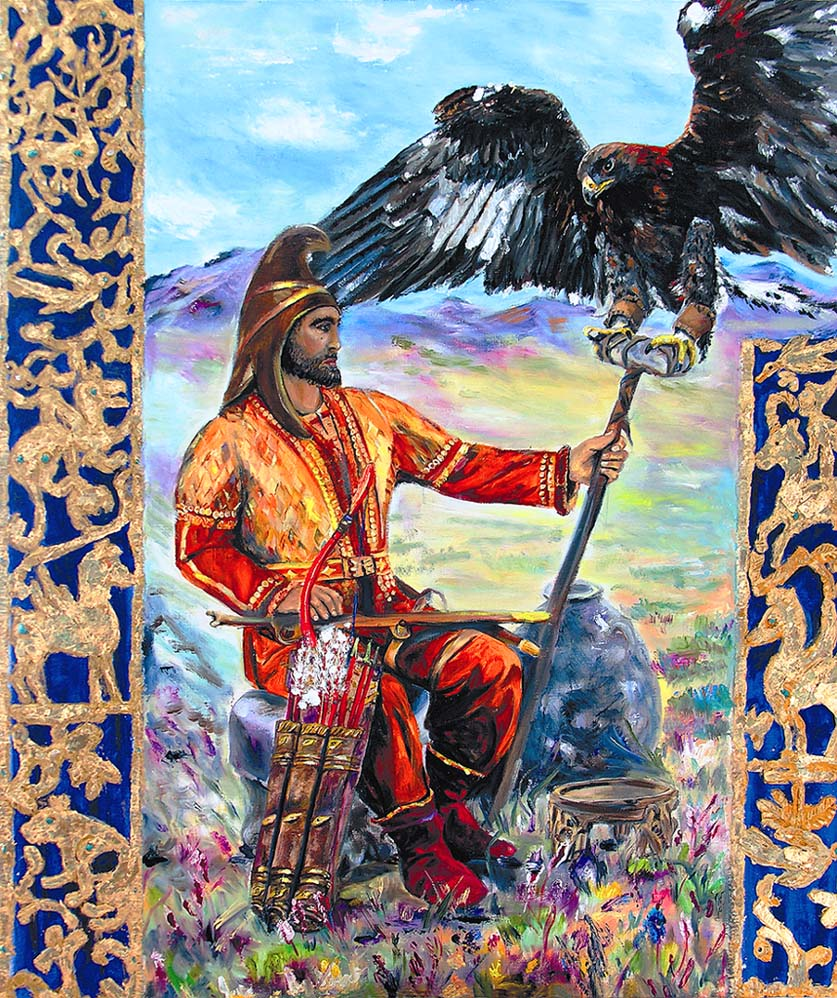 Задача: доказать, что у сакских племен была развита культура. Показать, какой вклад внесли саки в общемировую культуру
Культура саков
Группа I. Сакские города.
Задание:
1.Используя материал параграфа 15 стр.68-69 и дополнительный учебник (Байпаков) стр.113-114 подберите сведения, доказывающие, что у саков была развита культура.
2. Представьте полученный материал в виде схем, таблицы, кластера, коллажа (иллюстрации).
3. Используя весь собранный материал, составьте рассказ.
Культура саков
Группа II. Ювелирное искусство.
Задание:
1.Используя материал параграфа 15 стр.69-70 и дополнительный учебник (Байпаков) стр.110- 112 подберите сведения, доказывающие, что у саков была развита культура.
2. Представьте полученный материал в виде схем, таблицы, кластера, коллажа (иллюстрации).
3. Используя весь собранный материал, составьте рассказ.
Культура саков
Группа III. Бесшатырский курган.
Задание:
1.Используя материал параграфа 15 стр.71 и дополнительный учебник (Байпаков) стр.103 подберите сведения, доказывающие, что у саков была развита культура.
2. Представьте полученный материал в виде схем, таблицы, кластера, коллажа (иллюстрации).
3. Используя весь собранный материал, составьте рассказ.
Культура саков
Группа IV. Иссыкский курган.
Задание:
1.Используя материал параграфа 15 стр.71-72 и стр.73-74 подберите сведения, доказывающие, что у саков была развита культура.
2. Представьте полученный материал в виде схем, таблицы, кластера, коллажа (иллюстрации).
3. Используя весь собранный материал, составьте рассказ.
Культура саков
Группа V. Золотой человек.
Задание:
1.Используя материал параграфа 15 стр.72 подберите сведения, доказывающие, что у саков была развита культура.
2. Представьте полученный материал в виде схем, таблицы, кластера, коллажа (иллюстрации).
3. Используя весь собранный материал, составьте рассказ.
Культура саков
Вывод
1.     У саков была развита городская культура.
2.     На высоком уровне находилось ювелирное искусство.
3.     Было развито искусство захоронения людей (курганы)
4.     Звериный стиль.
Закрепление
Верно-неверно
1.Город Чирик –Рабат находился в 300 км от Кызылорды.
2. У саков не было развито ювелирное искусство
3. В искусстве у саков был распространен «звериный стиль»
4. Бесшатырский курган называют «царским».
5. Сакский «Золотой человек» был найден в Бесшатырских курганах.
6.Иссыкский курган расположен в 50 км от Алматы. 
7. Одежда «золотого человека» была выполнена в «зверином стиле».
8. Ученые установили, что молодой человек из Иссыкского кургана был в возрасте 20 лет.
9. Серебряная чаша из Иссыкского кургана является свидетельством того, что у саков была развита письменность.
10.У сакских племен существовала городская культура.
Рефлексия
Закончите предложение
а) Сегодня я узнал… 
б) Я хочу еще узнать… 
в) Я знал, что …
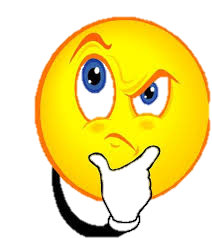 Домашнее задание
Творческое задание написать эссе «Я считаю, что саки великий народ, потому что…»
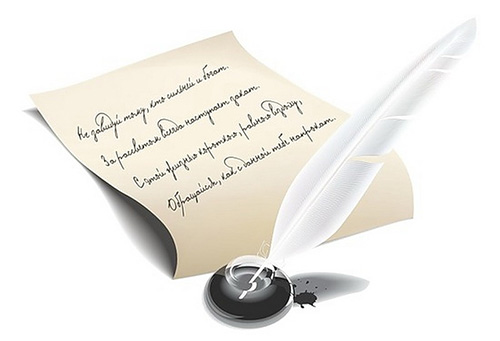